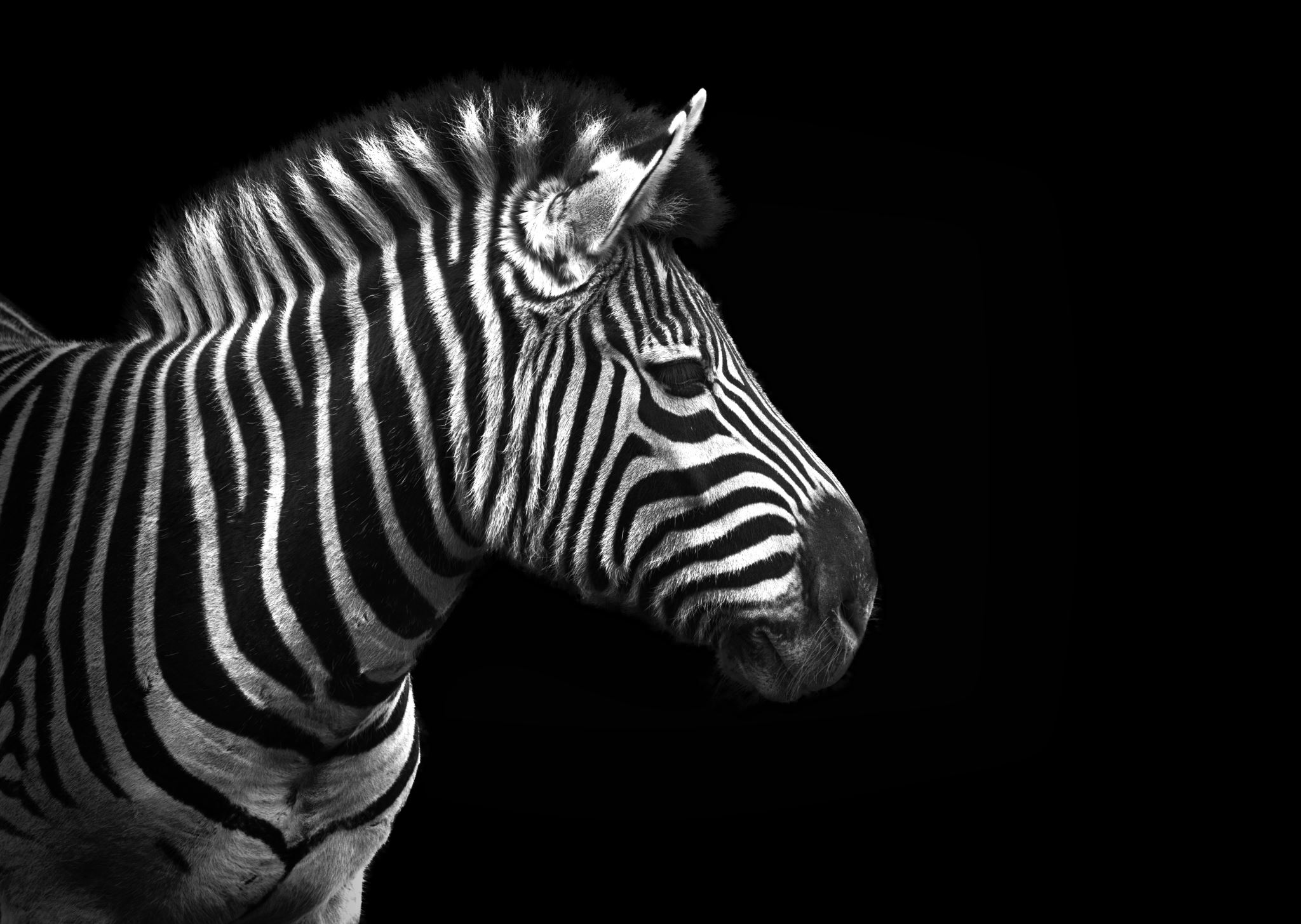 Recentně vyhynulí savci
a náš podíl na jejich vymizení…
Bc. Veronika Chalupová
Savci v číslech
IUCN: 5886 žijících druhů, 85 vyhynulých
mammaldiversity.org: 6514 žijících druhů, 101 vyhynulých
Savci mají největší podíl vyhynulých druhů na celkový počet druhů
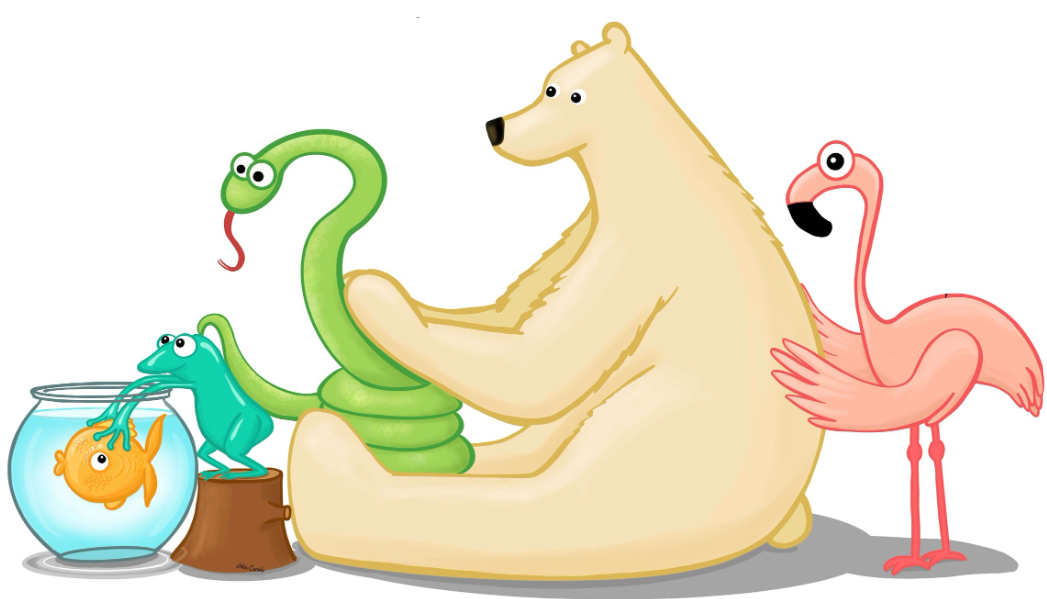 (IUCN)
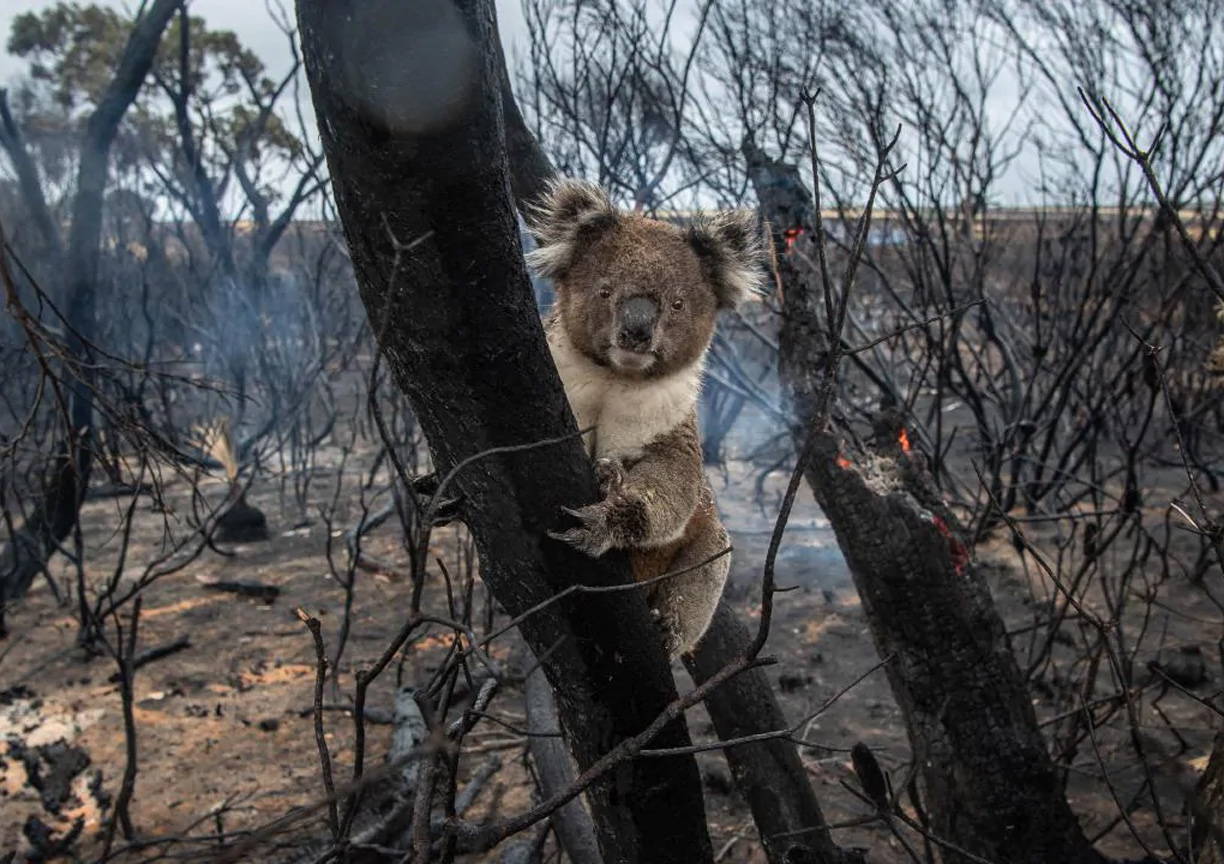 Nejčastější příčiny vyhynutí savců
Ztráta habitatů (zemědělství, těžba lesů, městská zástavba)
Znečištění prostředí 
Nadměrný lov
Invazní druhy, nemoci
NO TREE…

     …NO ME
Capra pyrenaica pyrenaica Schinz, 1838
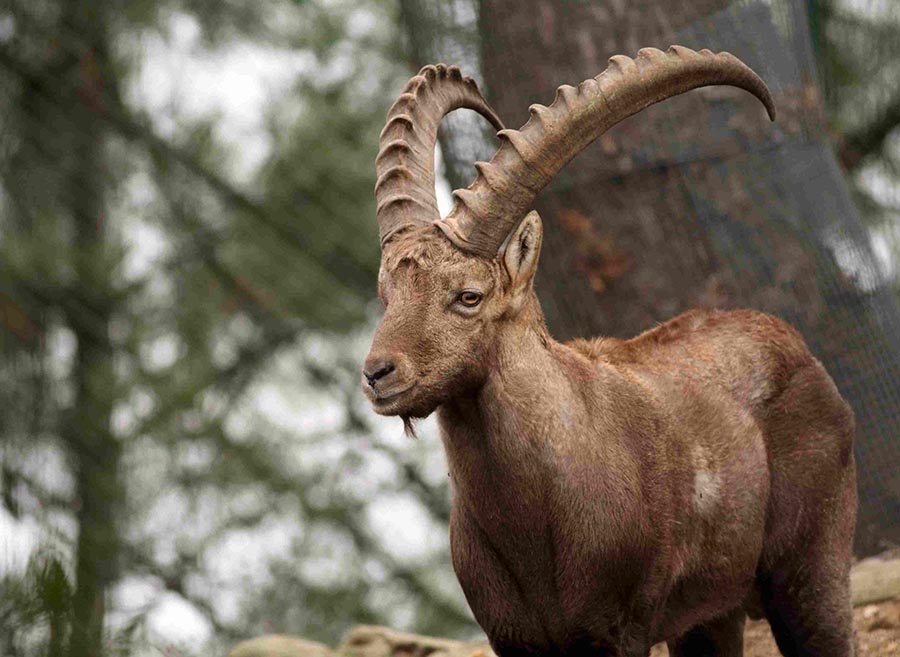 Kozorožec pyrenejský
Pyreneje
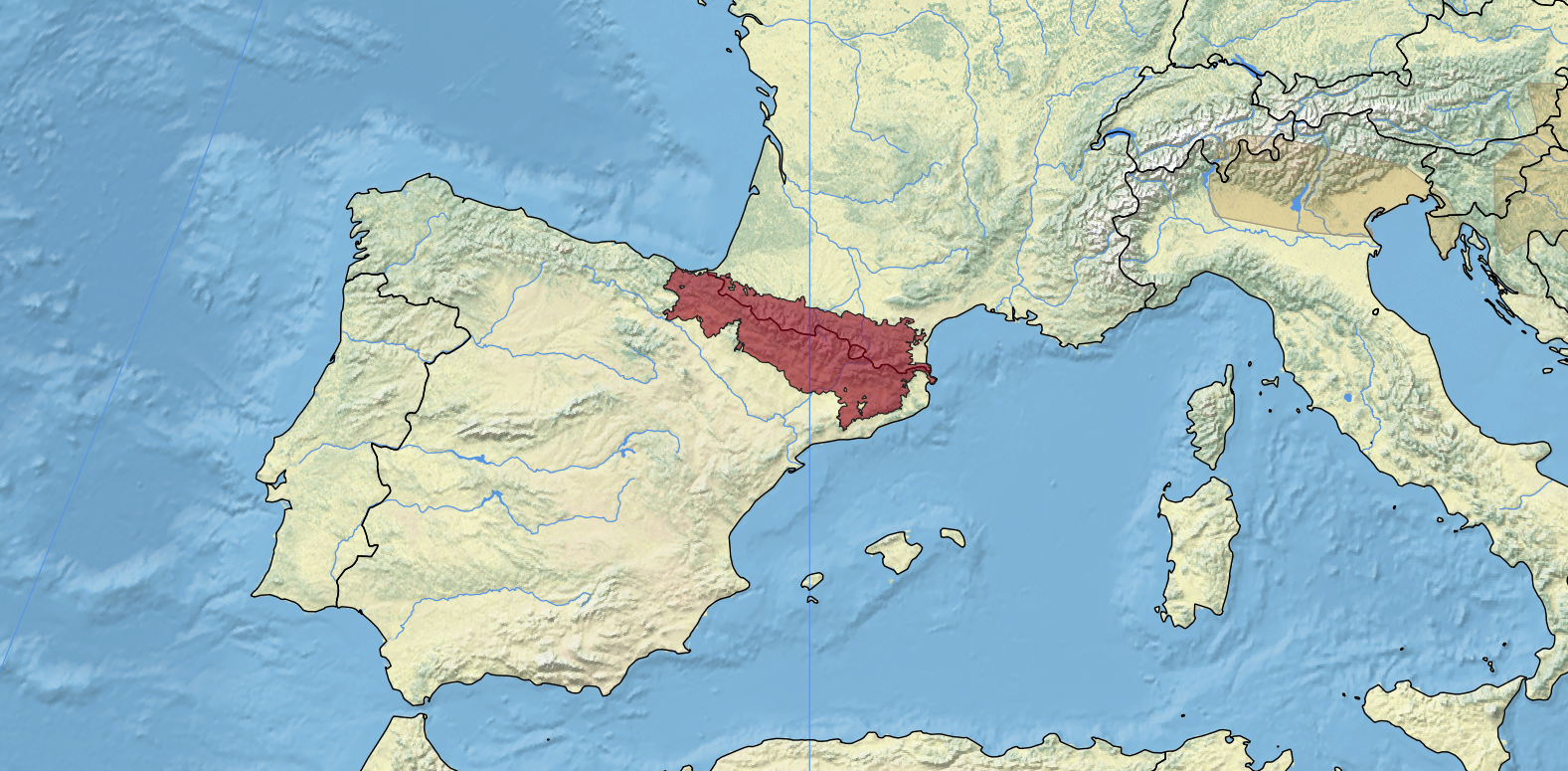 Francie
Španělsko
Capra pyrenaica pyrenaica Schinz, 1838
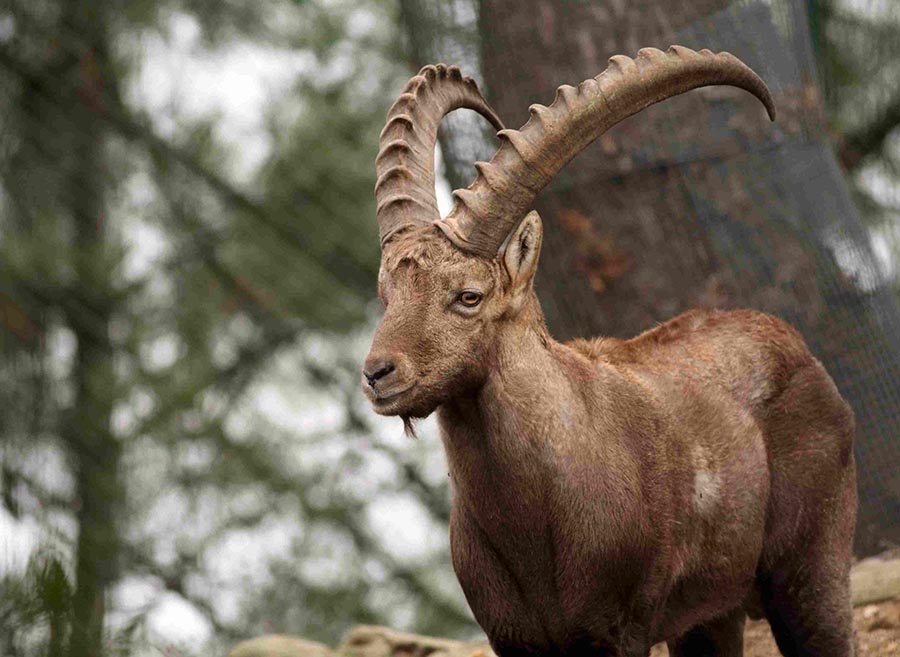 Kozorožec pyrenejský
Pyreneje
Intenzivní lov, konkurence domácích zvířat
Od r. 1918 chráněný, ale populace stále klesala
Poslední samice Celia
Vyhynulý od r. 2000
2003 se stal prvním vyhubeným živočichem, kterého se podařilo naklonovat
Pipistrellus murrayi Andrews, 1900
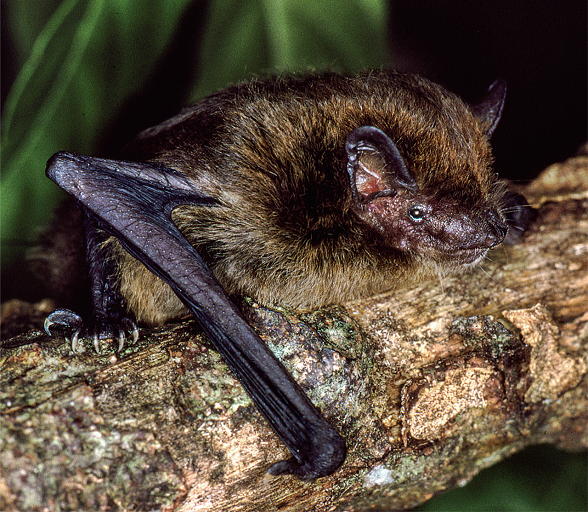 Vánoční ostrov
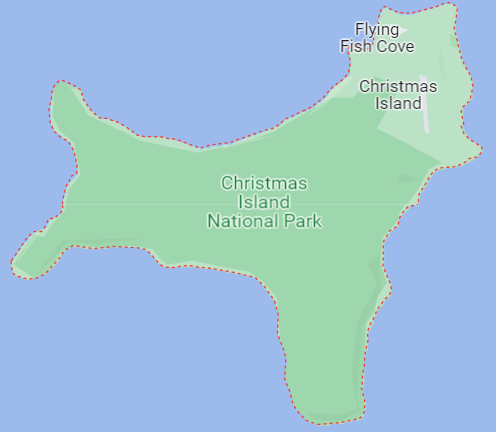 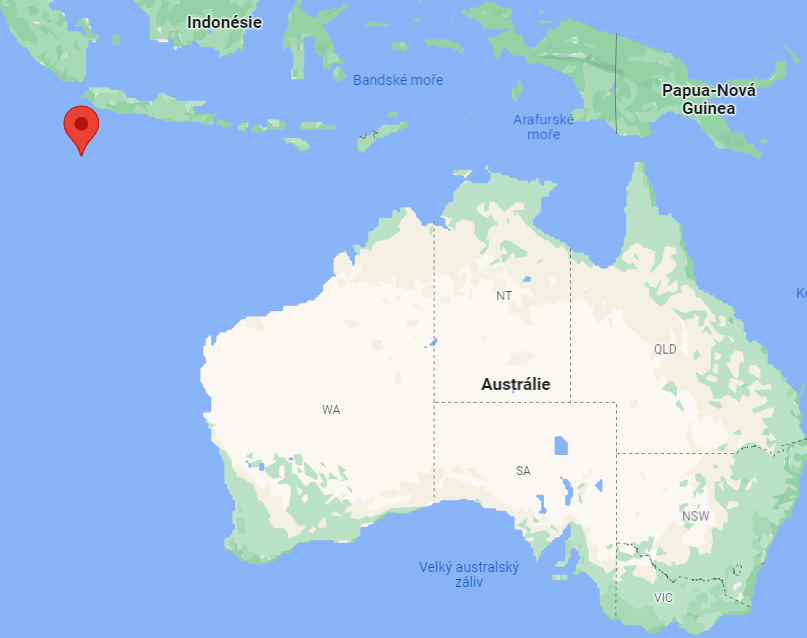 (Google Maps)
Pipistrellus murrayi Andrews, 1900
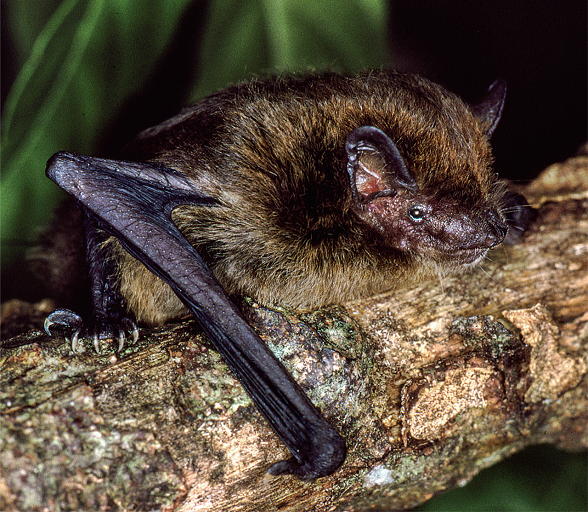 Vánoční ostrov
Vyhynulý od r. 2009
leden: posledních 20 jedinců
srpen: vydáno povolení na odchyt těchto jedinců
po 4 týdnech hledání nenalezen žádný jedinec

Neznámá příčina – možná zavlečené druhy?
Diceros bicornis longipes Zukowsky, 1949
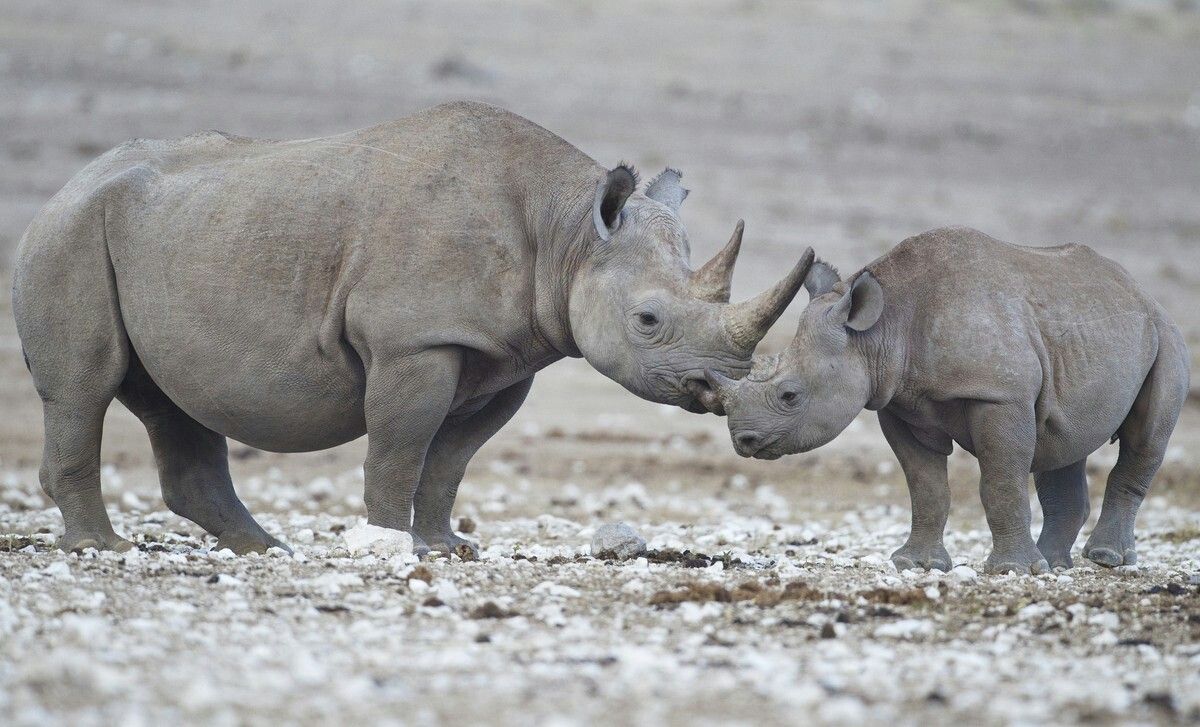 Nosorožec dvourohý severozápadní
Subsaharská Afrika
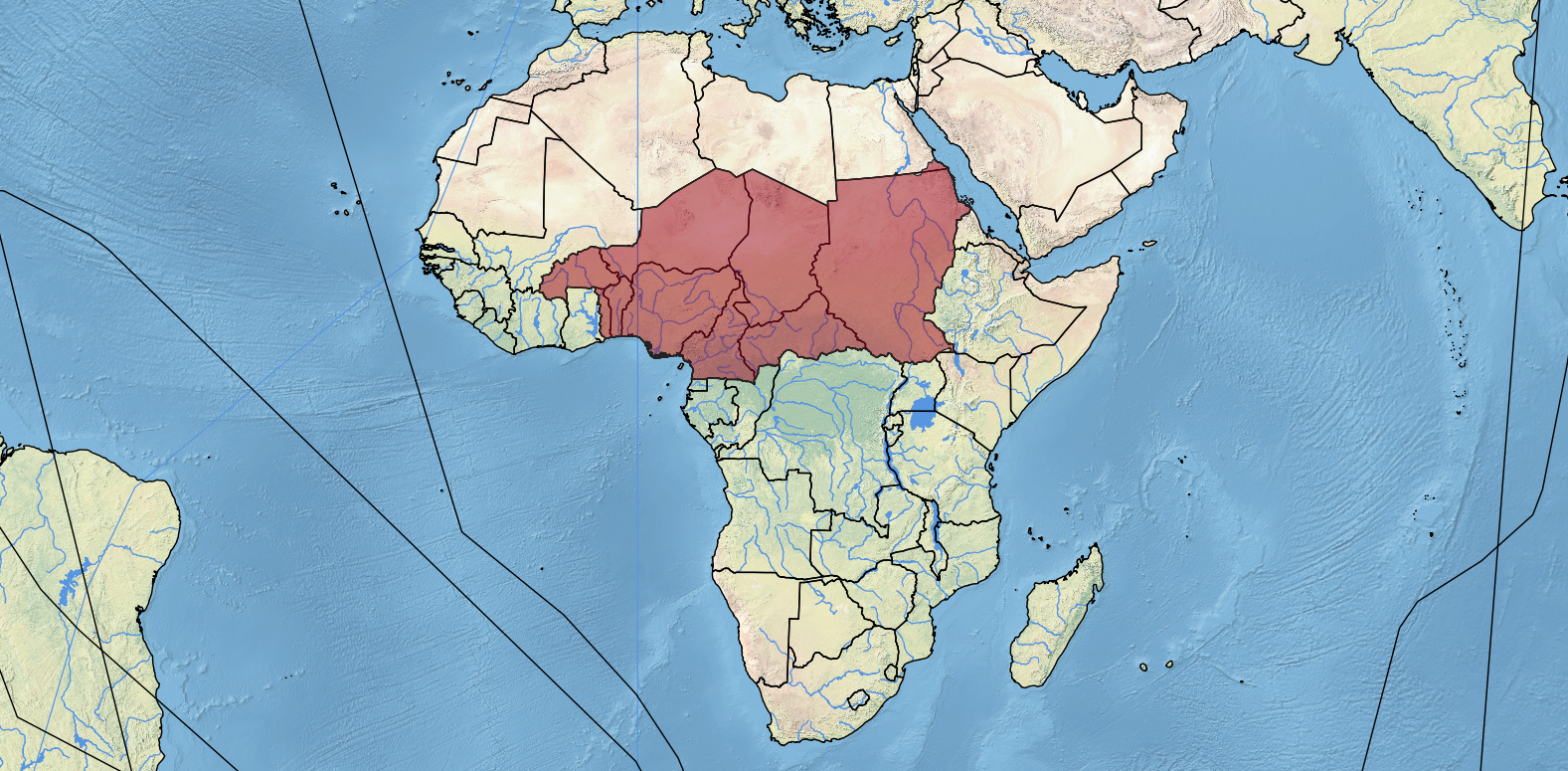 (IUCN)
Diceros bicornis longipes Zukowsky, 1949
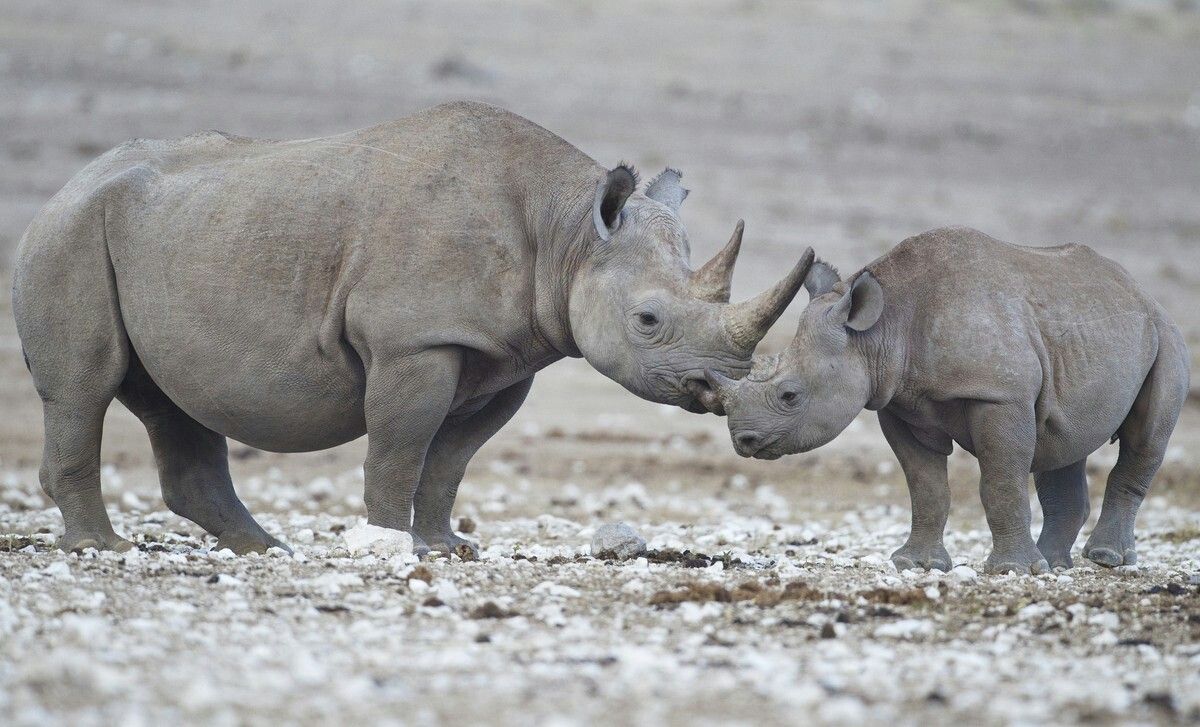 Nosorožec dvourohý severozápadní
Subsaharská Afrika
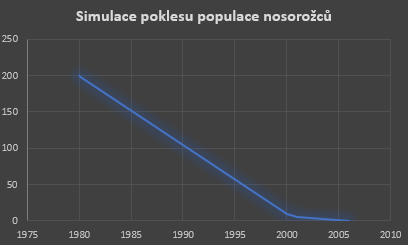 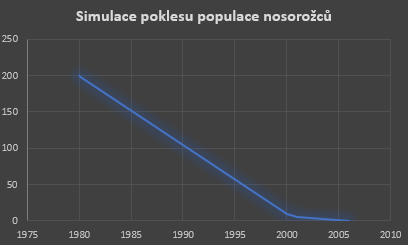 Vyhynulý od r. 2011
Důvodem byl nadměrný lov pro jejich rohy – tradiční čínská medicína, dýky
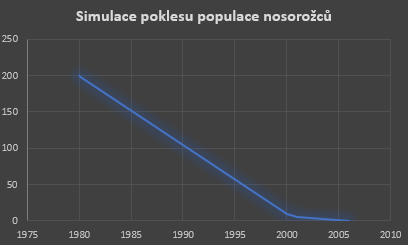 Melomys rubicola Thomas, 1924
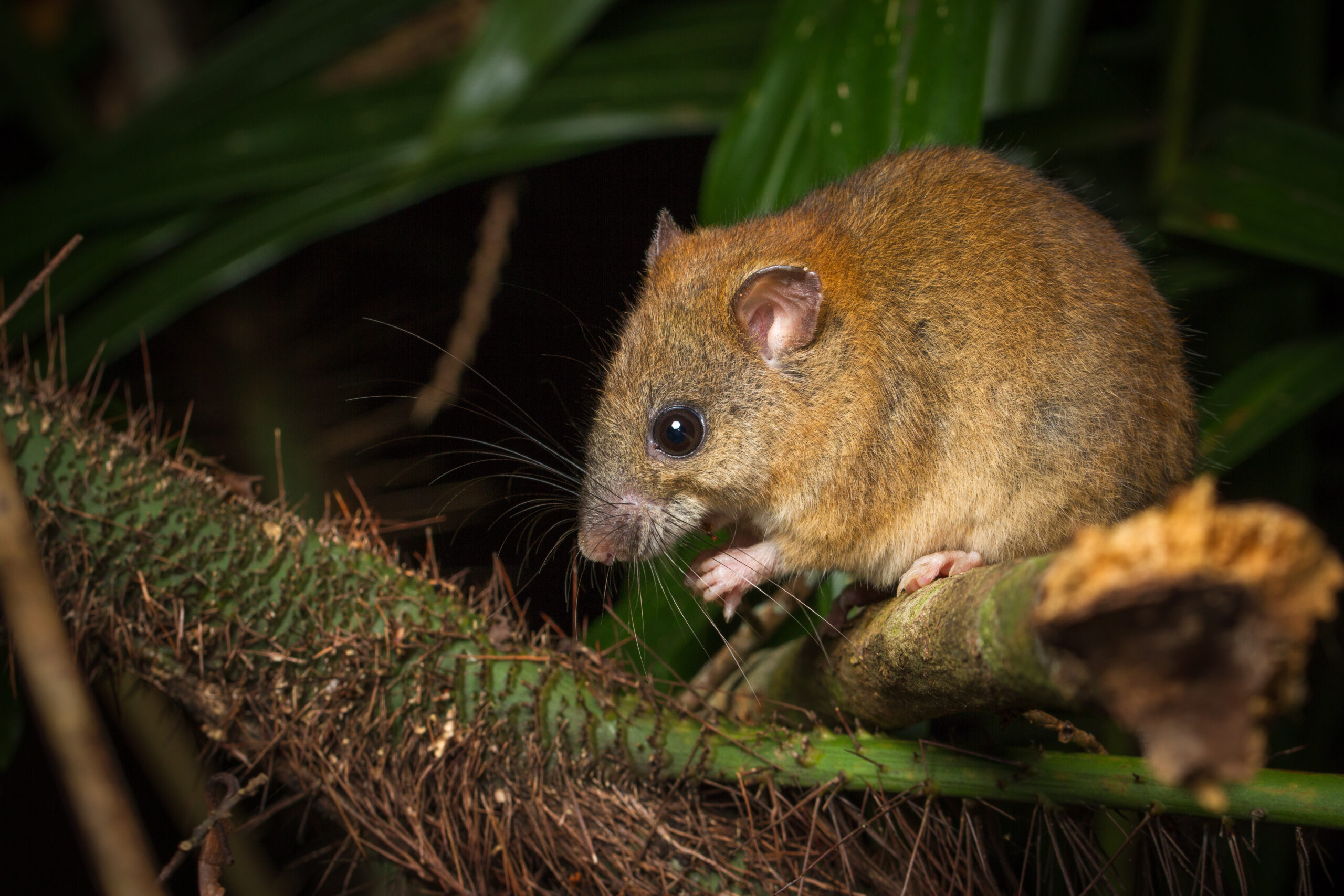 Bramble Cay
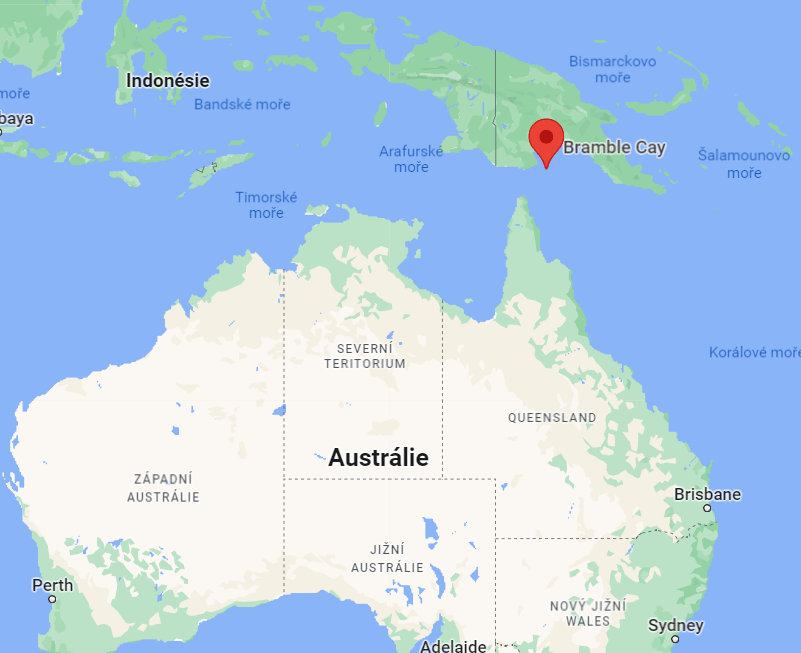 (Google Maps)
Melomys rubicola Thomas, 1924
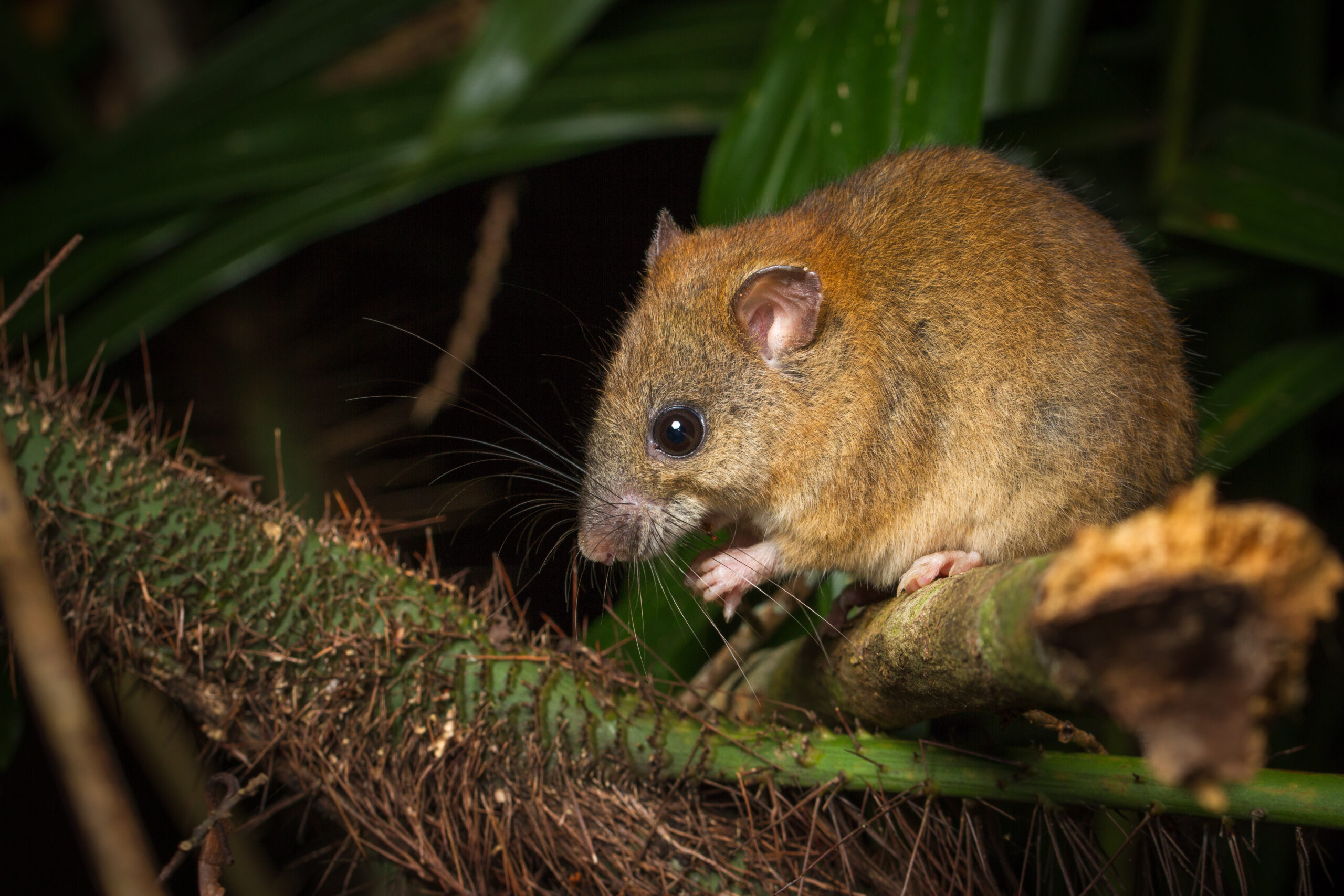 Bramble Cay
Vyhynulý od r. 2016 (2009)

První extinkce způsobená vlivem lidmi vyvolané klimatické změny
 zvyšování mořské hladiny
 častější bouře a záplavy
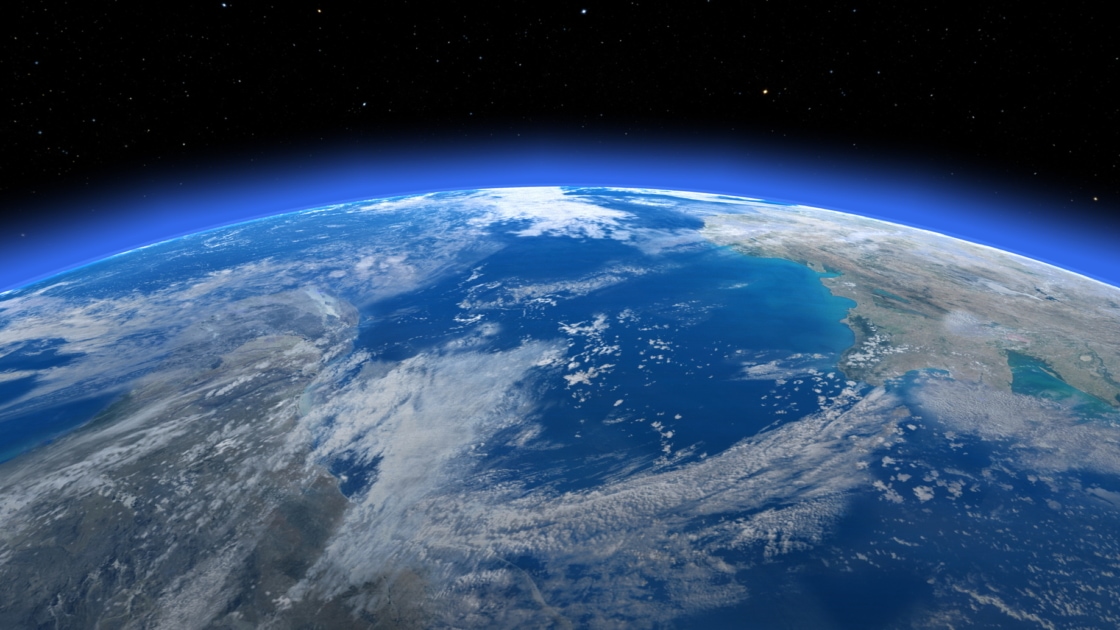 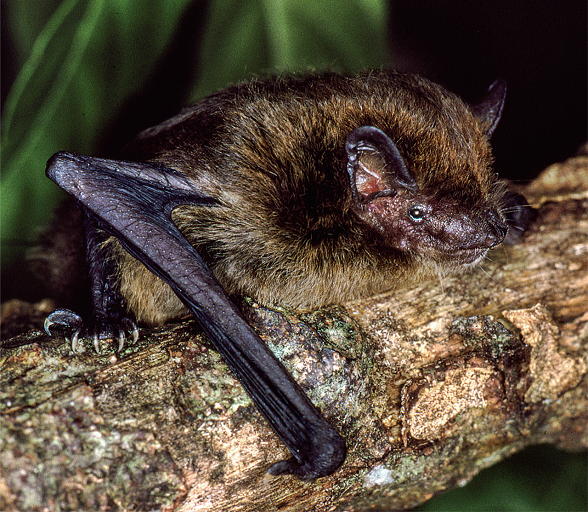 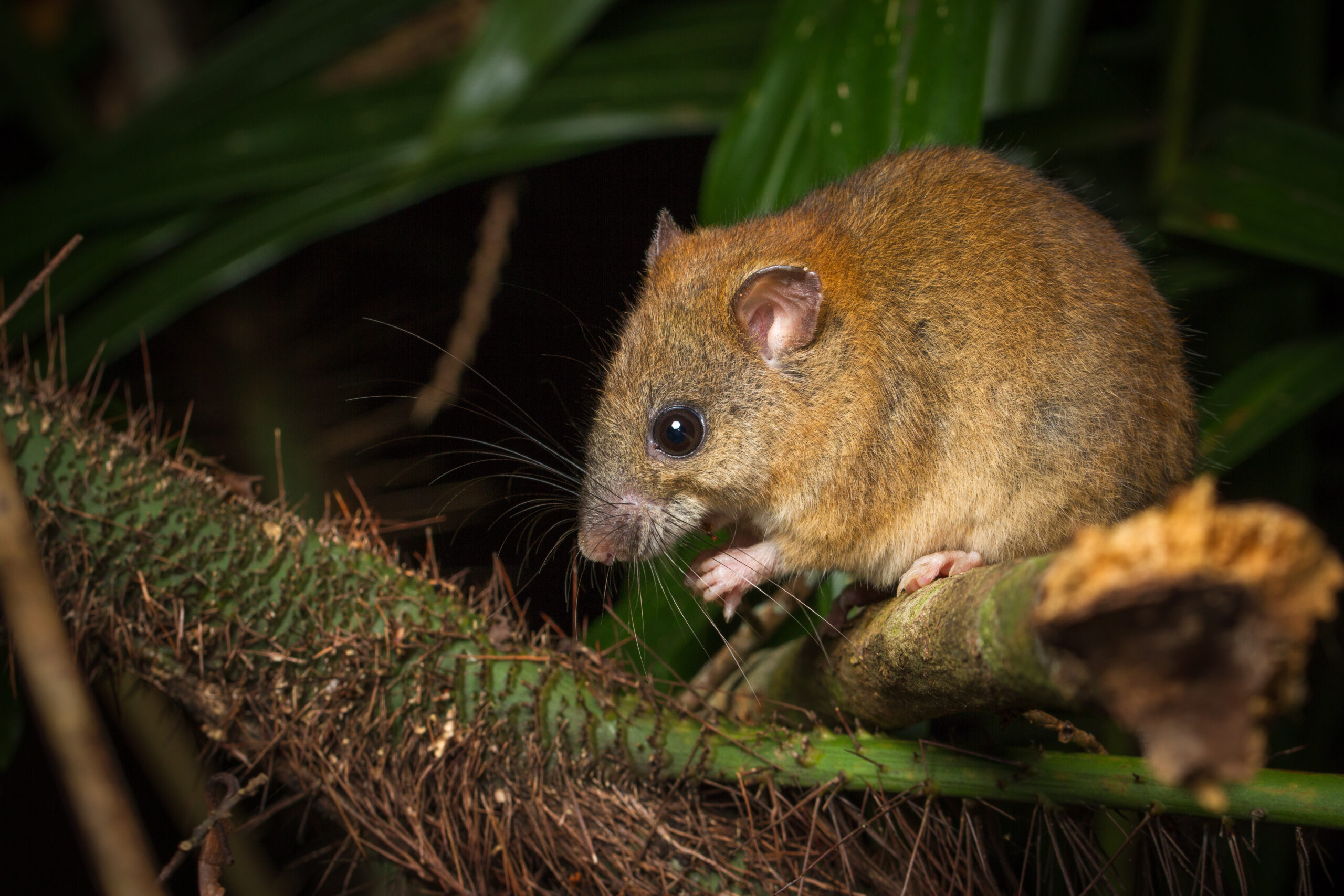 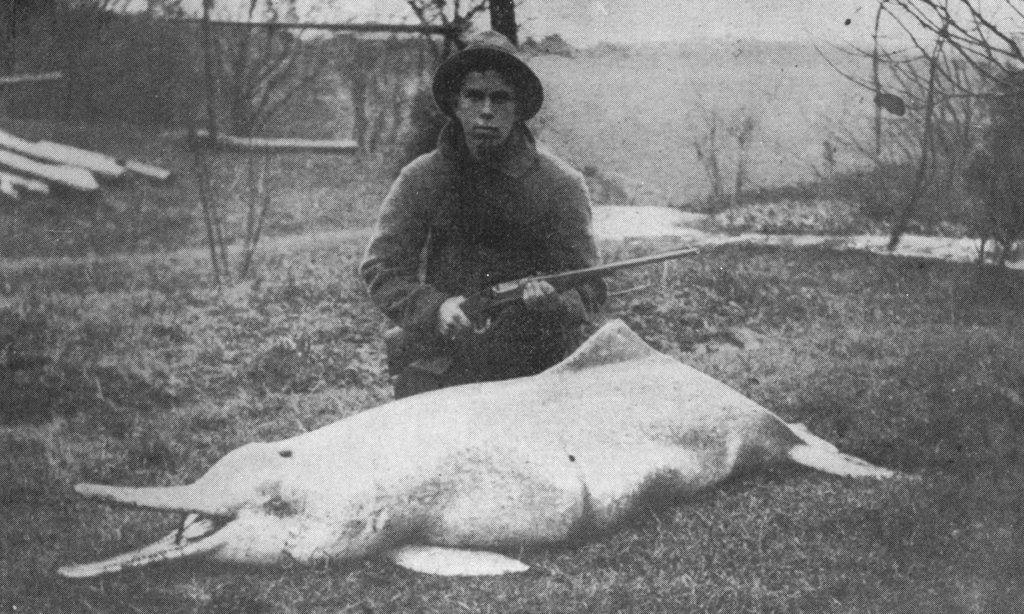 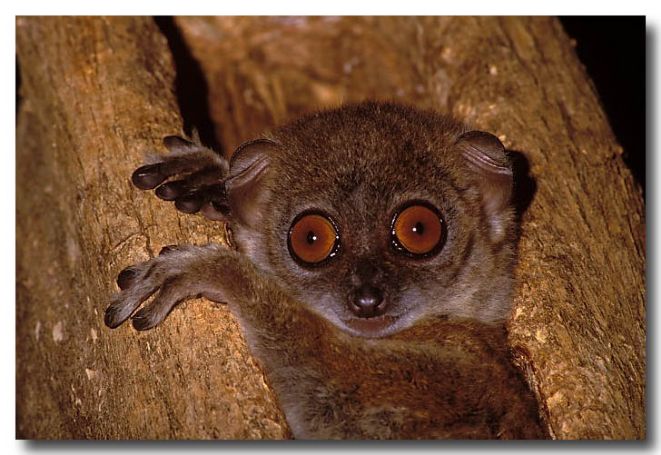 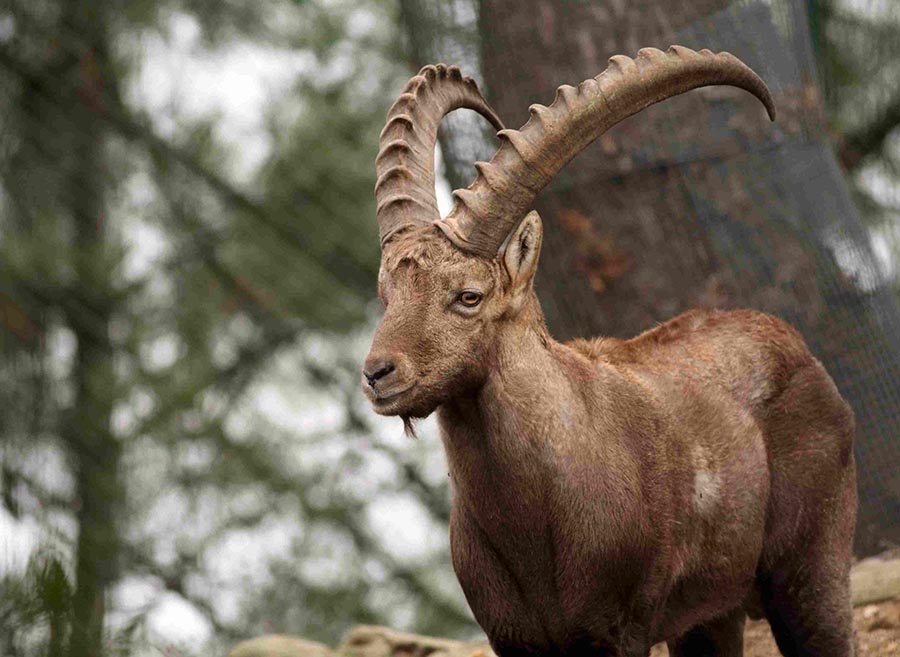 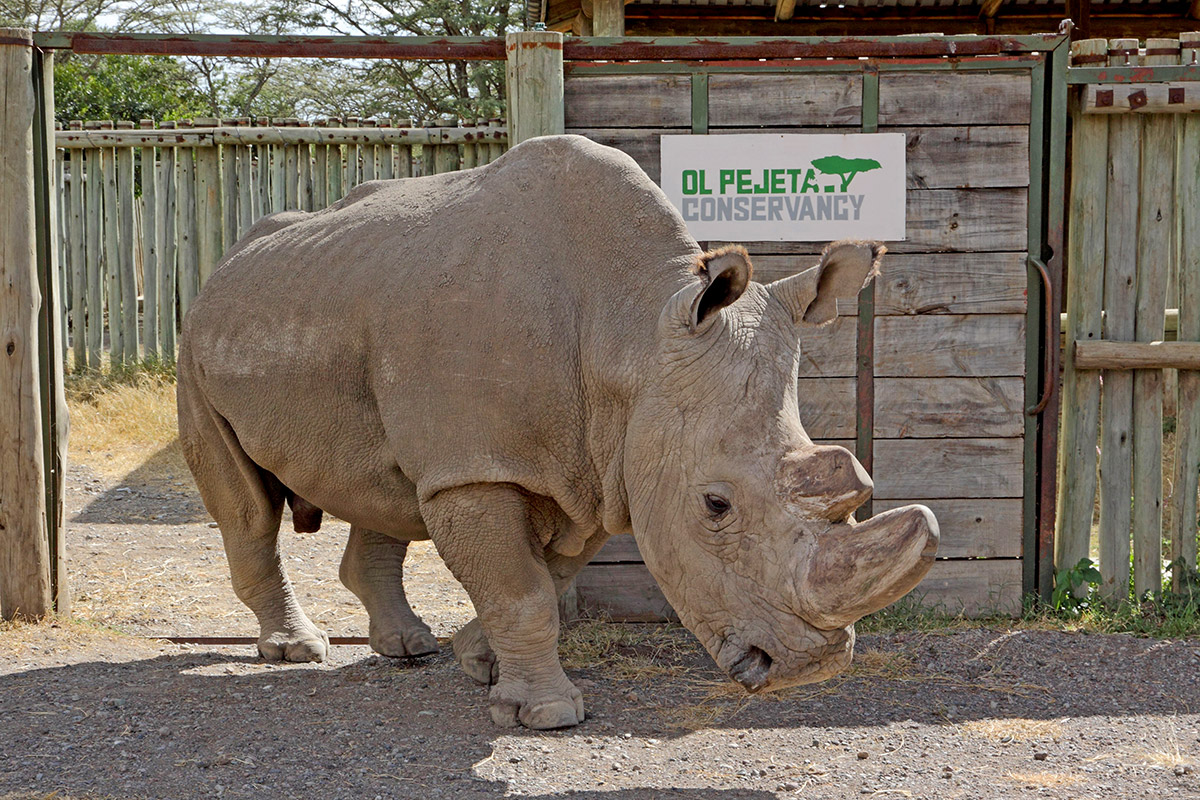 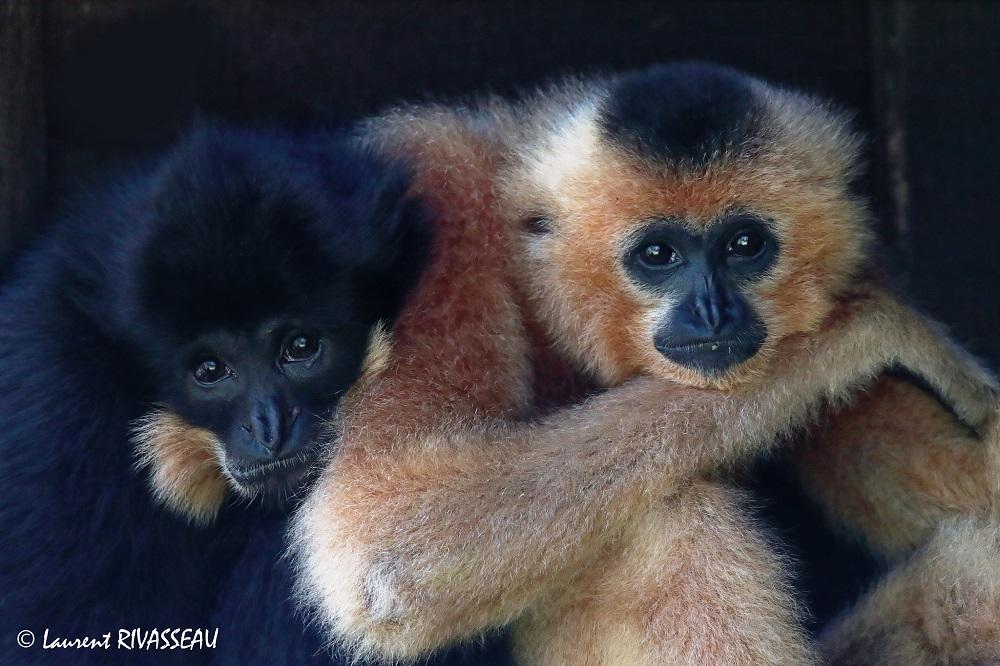 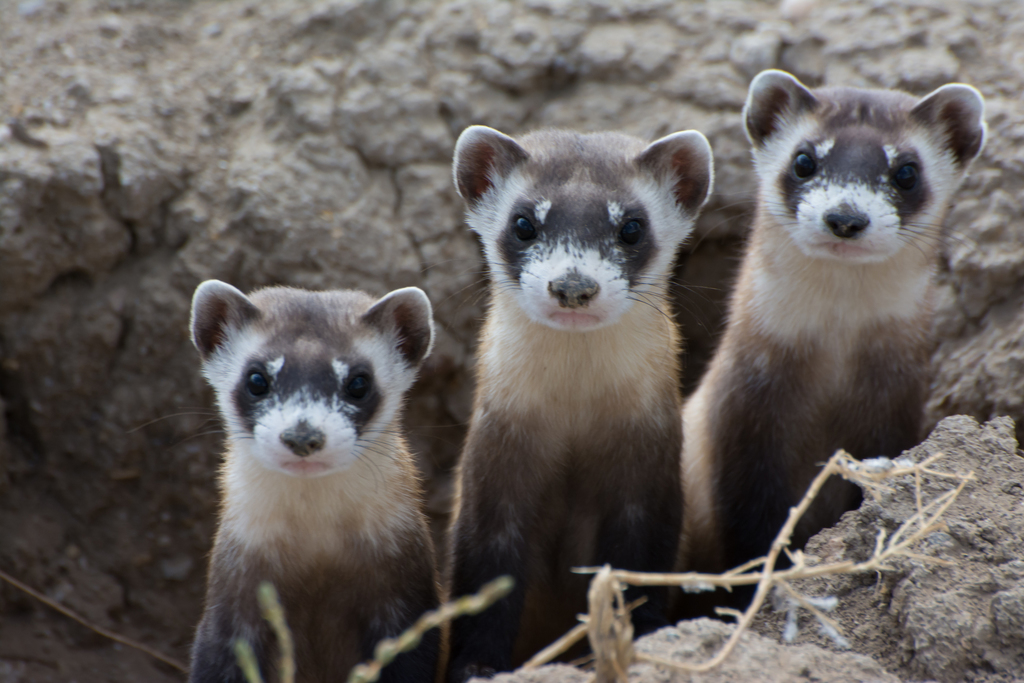 Děkuji za pozornost
Zdroje
https://www.iucnredlist.org/search/list?redListCategory=ex
https://www.mammaldiversity.org/taxa.html
Malý R. & Grbavčic J. 2019: Atlas vyhubených zvířat. B4U Publishing.
Lumsden, L.F., Racey, P.A. & Hutson, A.M. 2017. Pipistrellus murrayi (errata version published in 2021). The IUCN Red List of Threatened Species 2017: e.T136769A209549918. https://dx.doi.org/10.2305/IUCN.UK.2017-2.RLTS.T136769A209549918.en. Accessed on 18 January 2023.
Emslie, R. 2020. Diceros bicornis ssp. longipes. The IUCN Red List of Threatened Species 2020: e.T39319A45814470. https://dx.doi.org/10.2305/IUCN.UK.2020-1.RLTS.T39319A45814470.en. Accessed on 18 January 2023.
Woinarski, J. & Burbidge, A.A. 2016. Melomys rubicola (errata version published in 2021). The IUCN Red List of Threatened Species 2016: e.T13132A195439637. https://dx.doi.org/10.2305/IUCN.UK.2016-2.RLTS.T13132A195439637.en. Accessed on 18 January 2023.
Lumsden, L; Schulz, M; Ashton, R; D, Middleton (2007). Investigation of threats to the Christmas Island Pipistrelle. A report to the Department of the Environment and Water Resources. Heidelberg, Victoria
Lagrot, Isabelle (2007). "Probable extinction of the western black rhino, Diceros bicornis longipes: 2006 survey in northern Cameroon". Pachyderm. 43: 19–28
Waller N.L., Gynther I.C., Freeman A.B., Lavery T.H., Leung L.K.-P., Waller N.L., Gynther I.C., Freeman A.B., Lavery T.H. & Leung L.K.-P. 2017. The Bramble Cay melomys Melomys rubicola (Rodentia: Muridae): a first mammalian extinction caused by human-induced climate change? Wildlife Research 44 (1): 9–21. https://doi.org/10.1071/WR16157
Folch J., Cocero M.J., Chesné P., Alabart J.L., Domínguez V., Cognié Y., Roche A., Fernández-Árias A., Martí J.I., Sánchez P., Echegoyen E., Beckers J.F., Bonastre A.S. & Vignon X. 2009. First birth of an animal from an extinct subspecies (Capra pyrenaica pyrenaica) by cloning. Theriogenology 71 (6): 1026–1034. https://doi.org/10.1016/j.theriogenology.2008.11.005
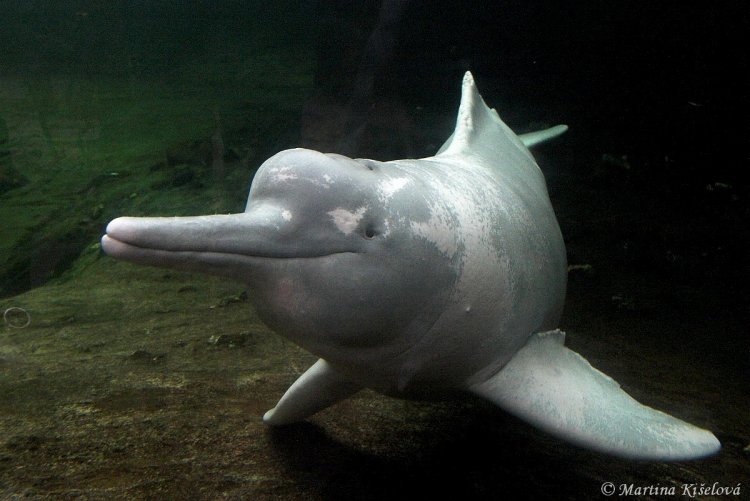 Lipotes vexillifer Miller, 1918
Delfínovec čínský
Řeka Jang-c’-ťiang
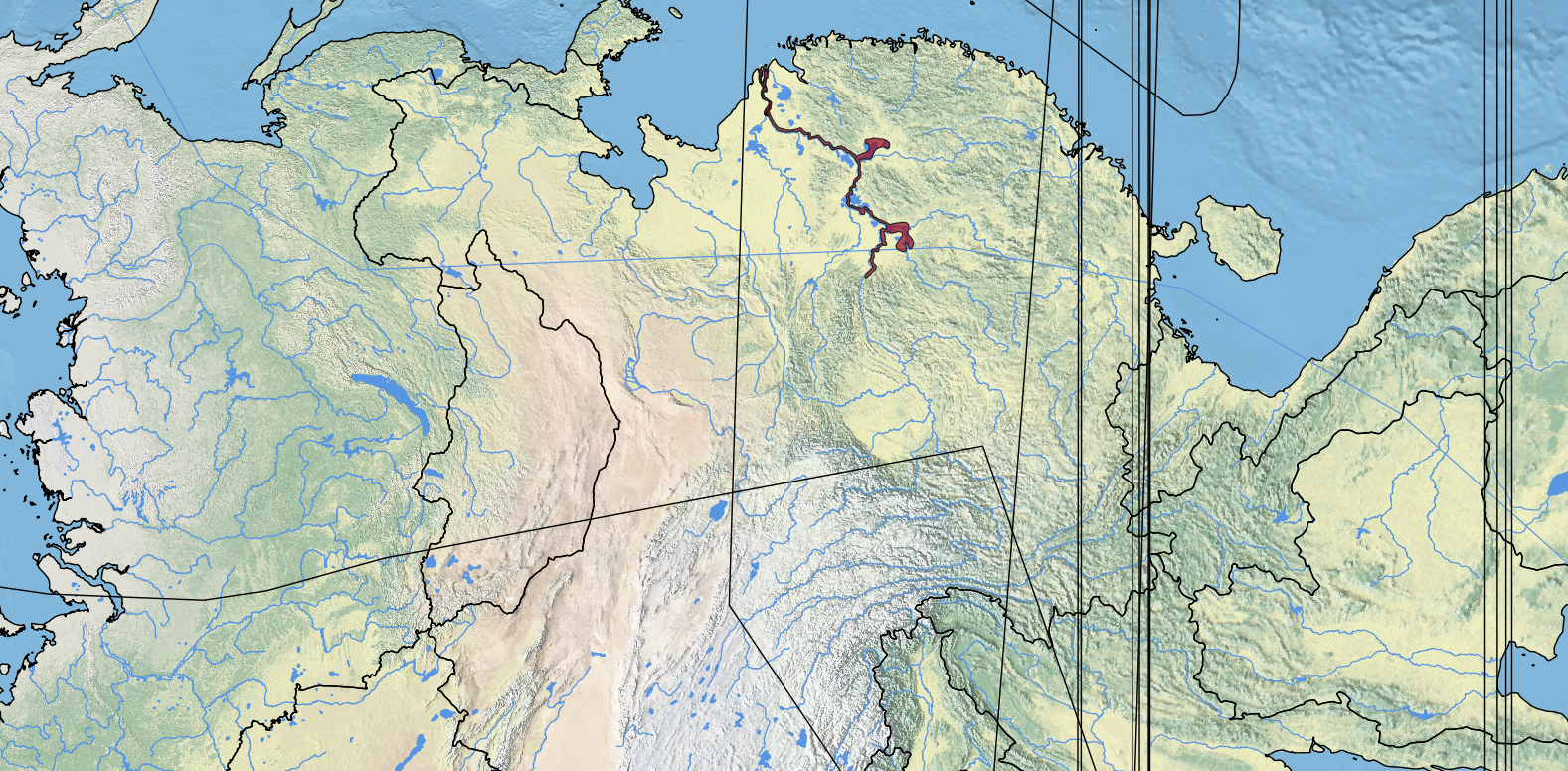 Mongolsko
Čína
(IUCN)
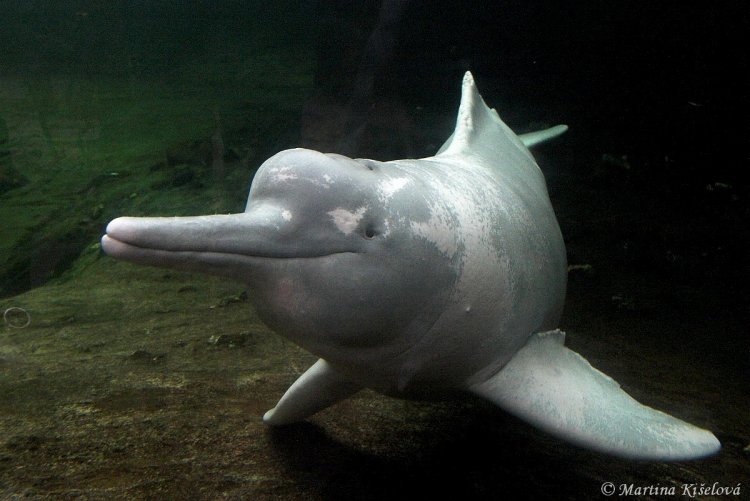 Lipotes vexillifer Miller, 1918
Delfínovec čínský
Řeka Jang-c’-ťiang
V r. 2006 rozsáhlý výzkum – nebyl potvrzen žádný žijící jedinec
2017: „possibly extinct“
Nadměrný rybolov, přehrady, znečištění, lodní doprava

První vyhynulý kytovec v novodobých dějinách